Speed Sounds
Speed Sounds
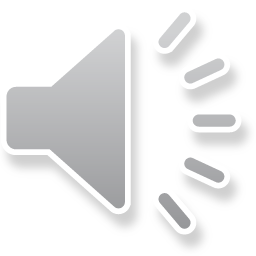 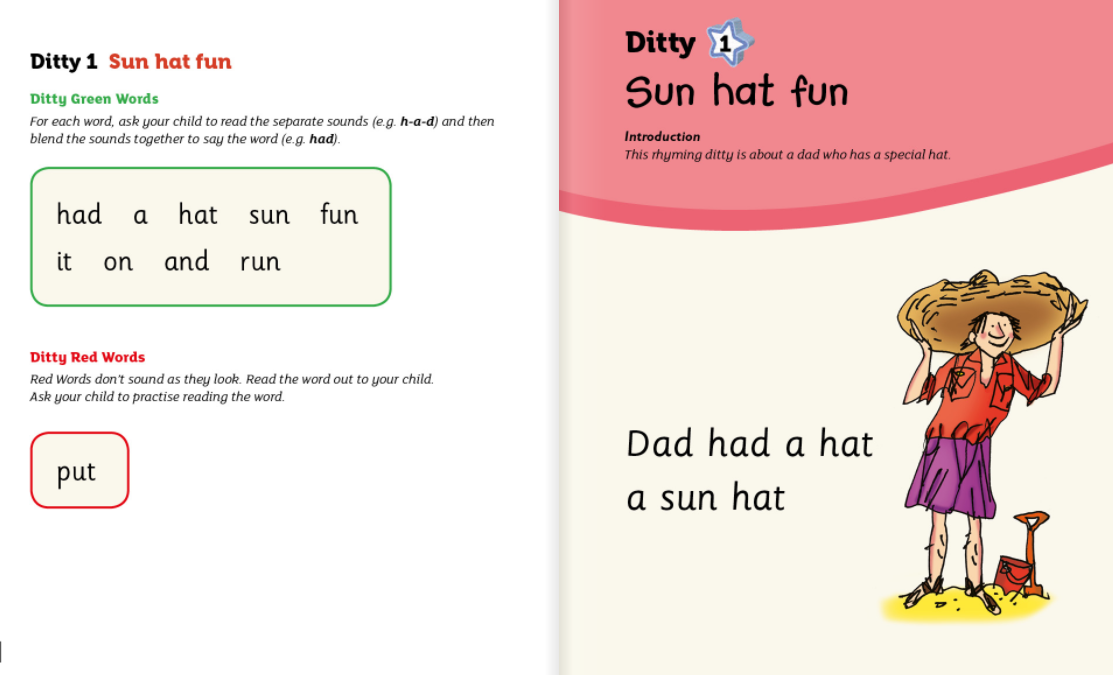 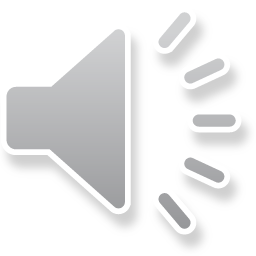 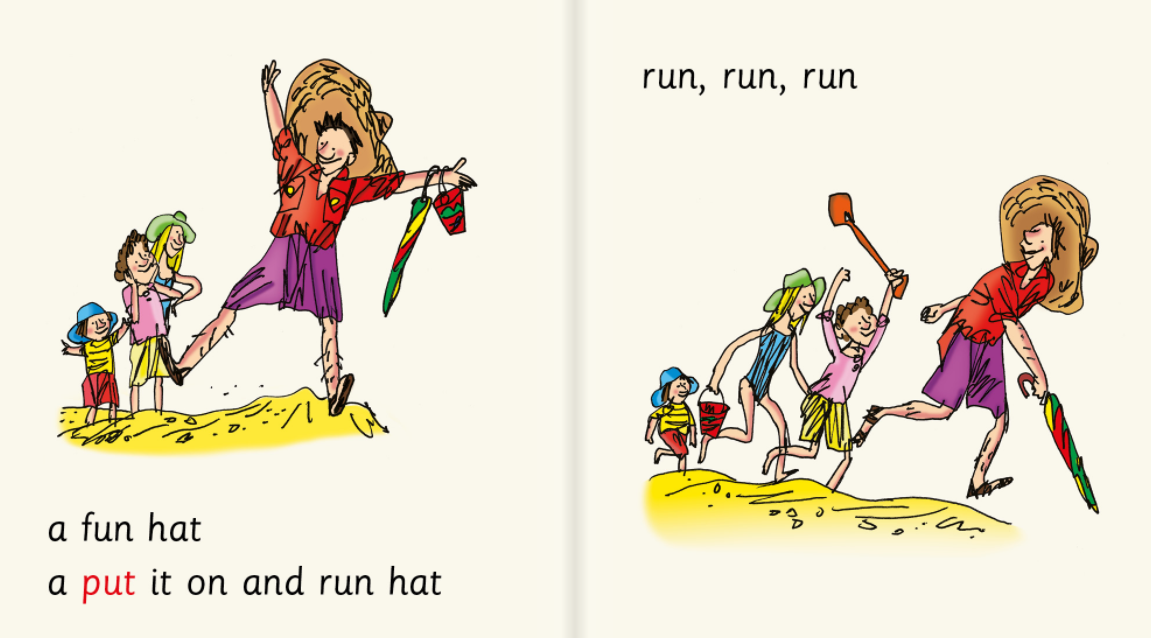 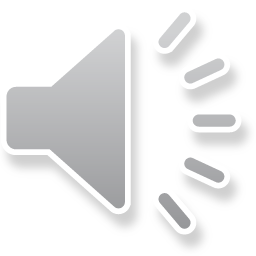 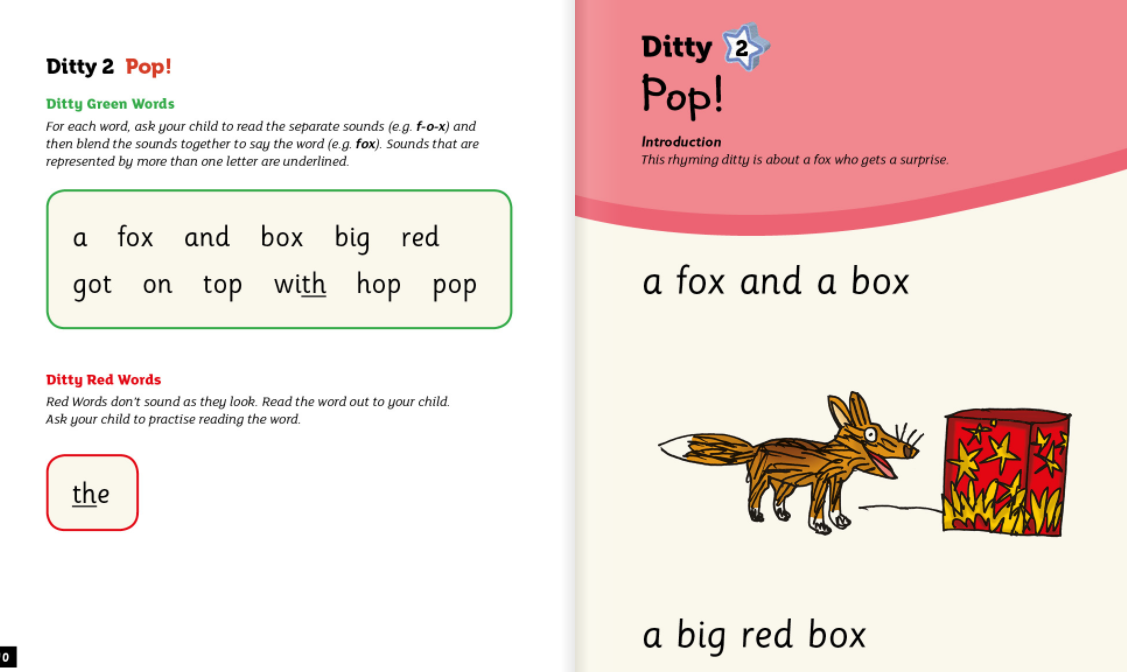 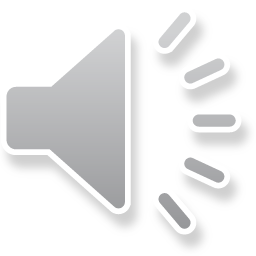 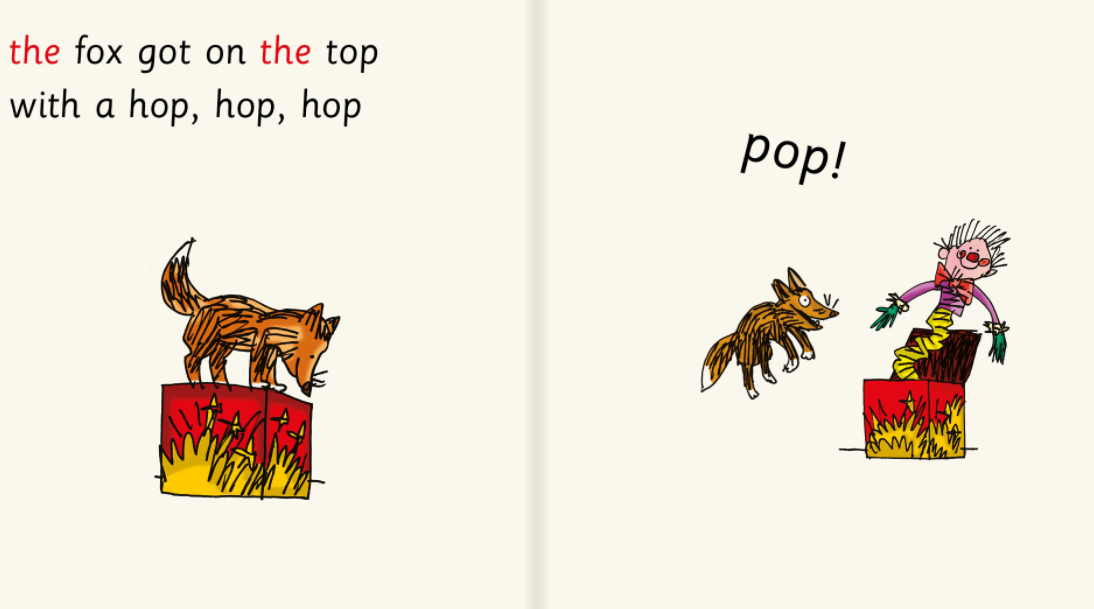 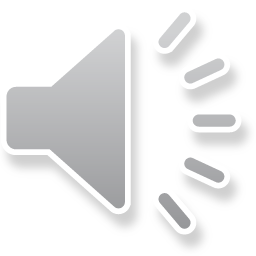 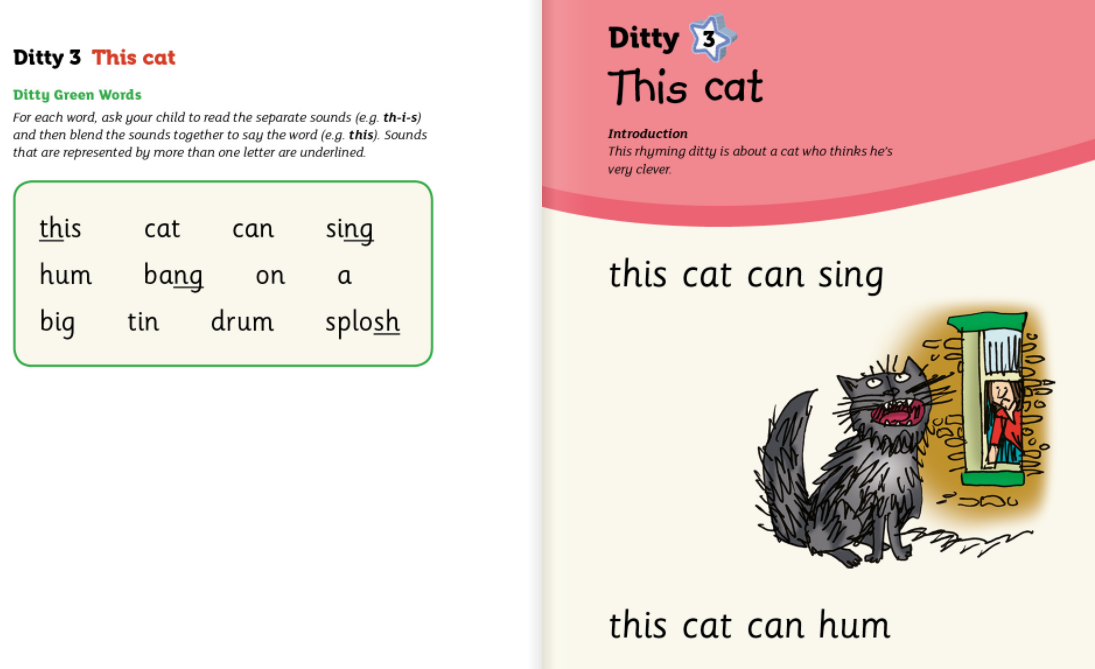 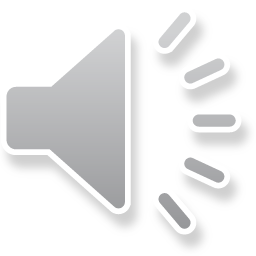 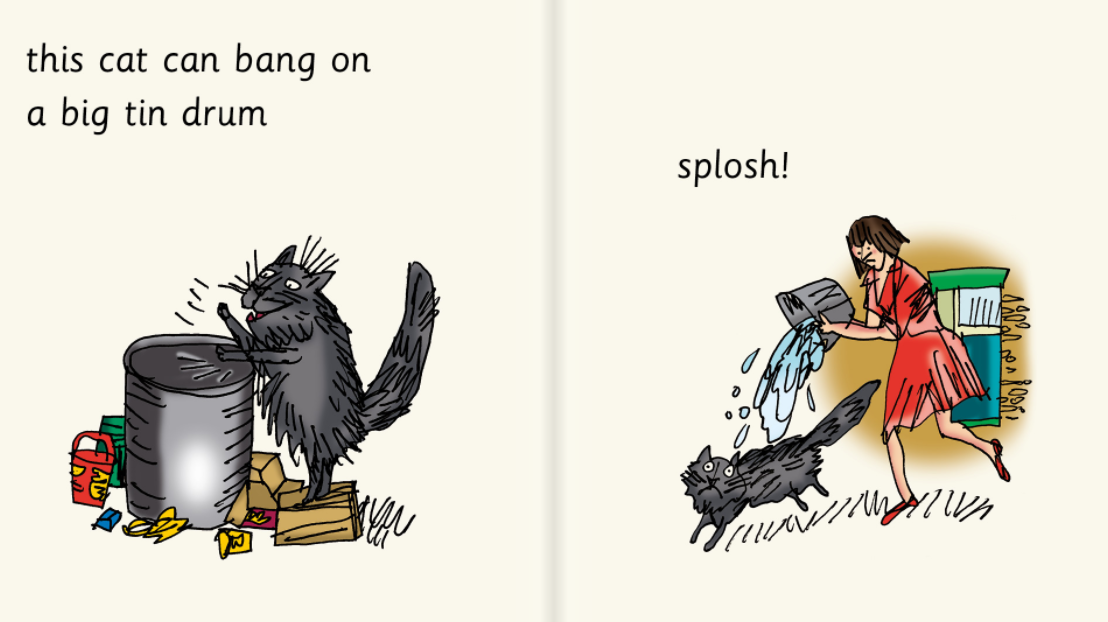 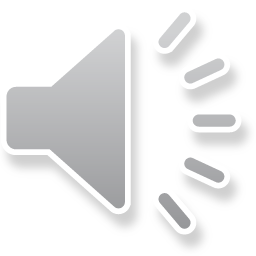 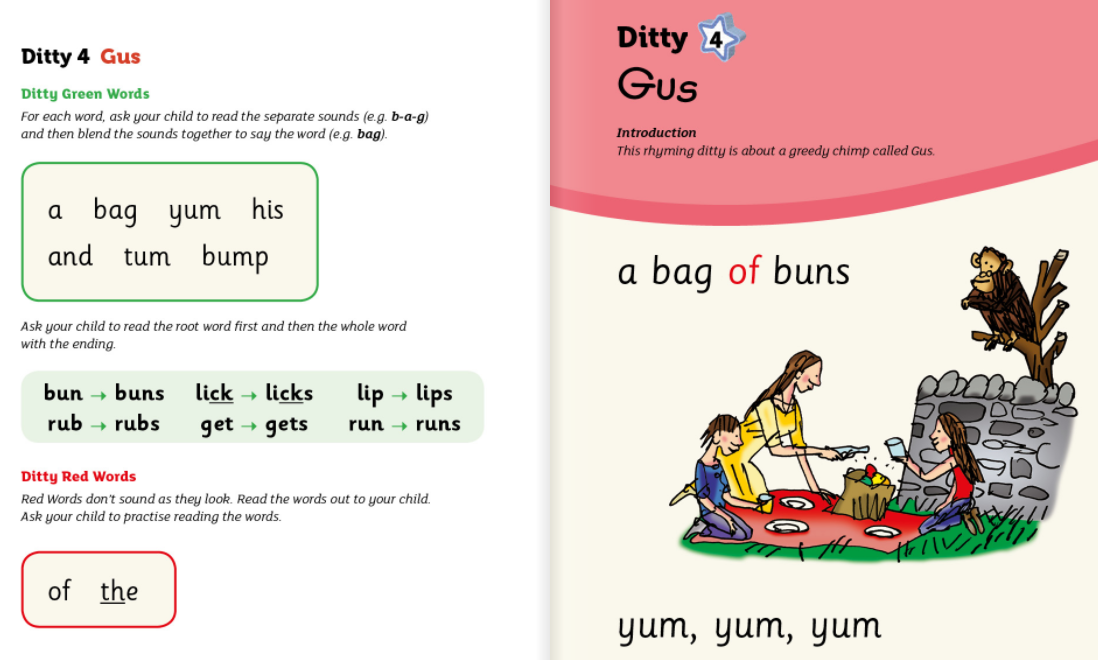 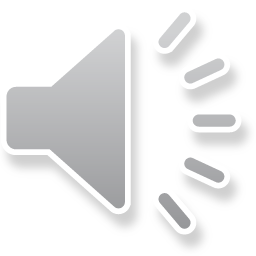 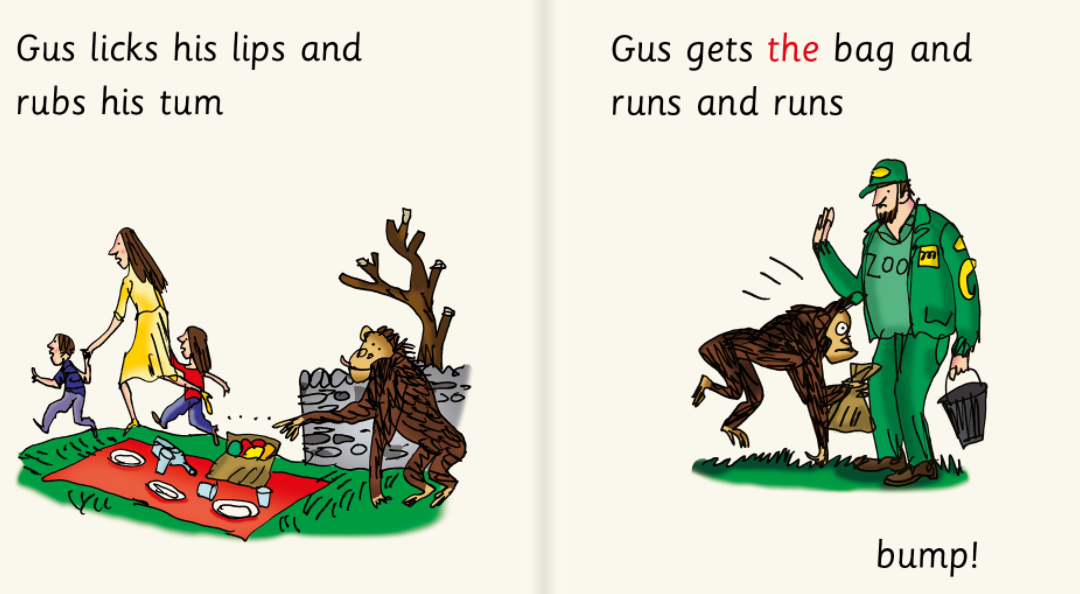 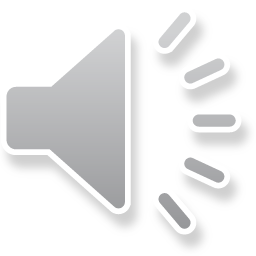